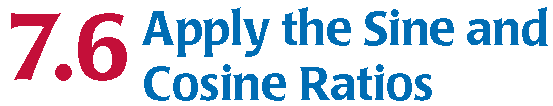 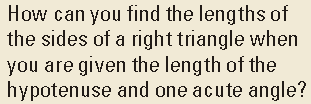 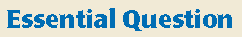 Standards:

G.SRT.7 and G.SRT.8
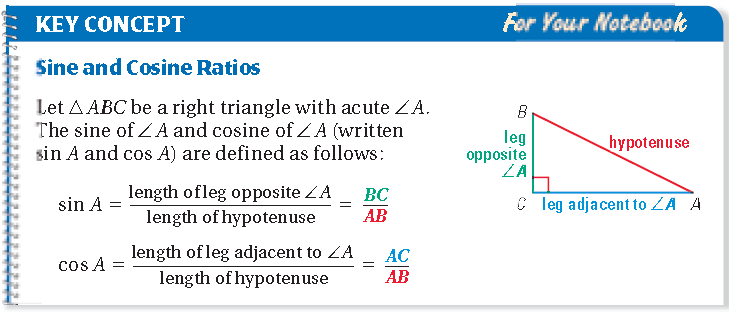 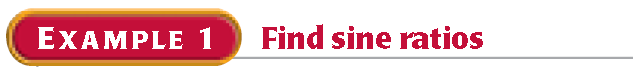 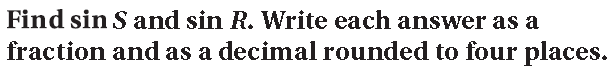 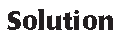 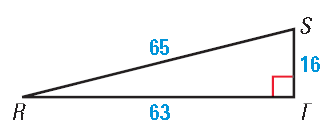 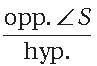 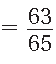 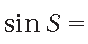 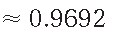 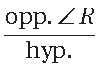 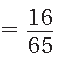 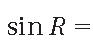 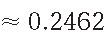 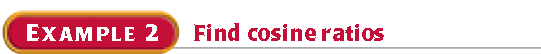 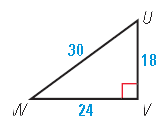 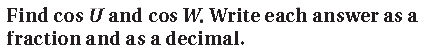 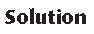 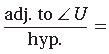 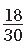 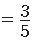 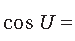 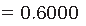 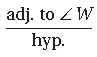 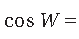 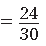 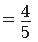 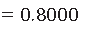 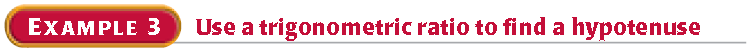 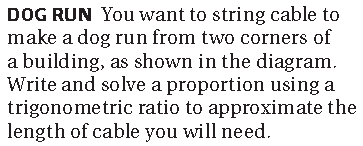 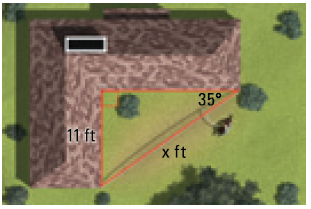 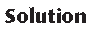 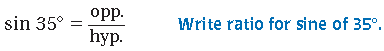 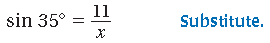 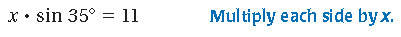 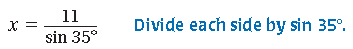 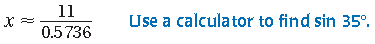 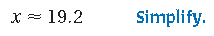 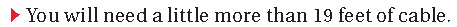 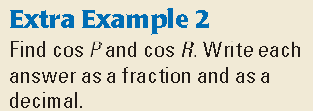 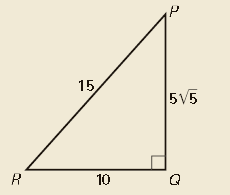 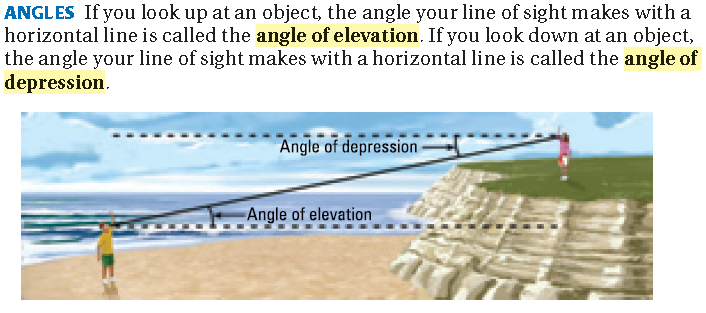 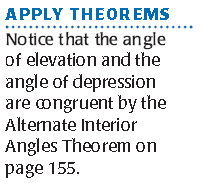 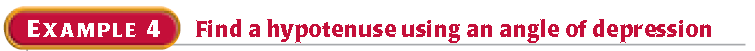 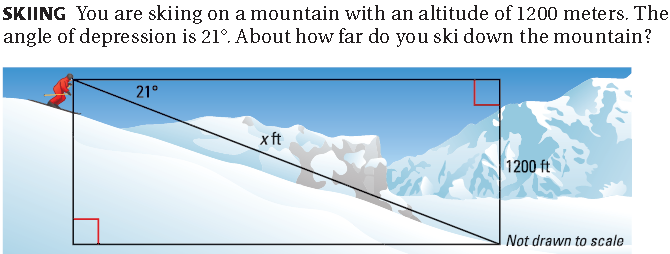 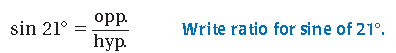 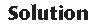 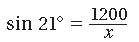 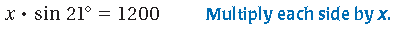 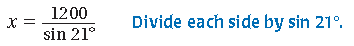 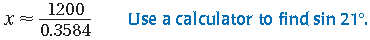 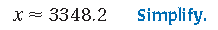 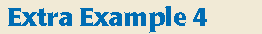 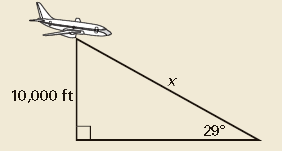 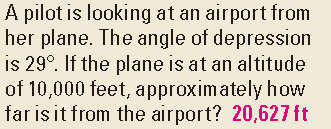 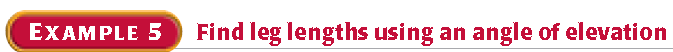 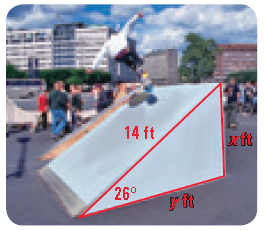 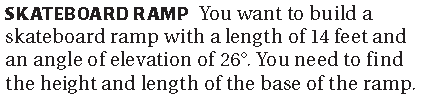 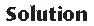 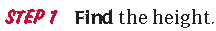 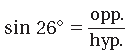 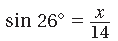 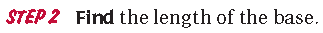 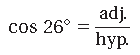 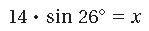 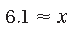 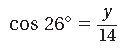 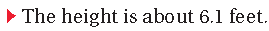 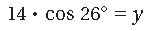 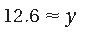 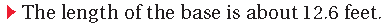 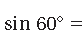 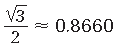 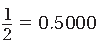 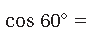 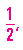 Sine of 30 =
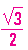 Cosine of 30 =
Sine:  Opposite over Hypotenuse

Cosine:  Adjacent over Hypotenuse

Tangent:  Opposite over Adjacent
CAH
SOH
TOA
Homework:

Page 477:   10 – 15 all, 18, 23, 33